Marathon
What Skills Do You Need 
& How To Develop Them
Patrick & Patricia Sheehey
May 8, 2021
1976                                  2002
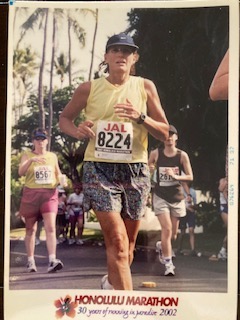 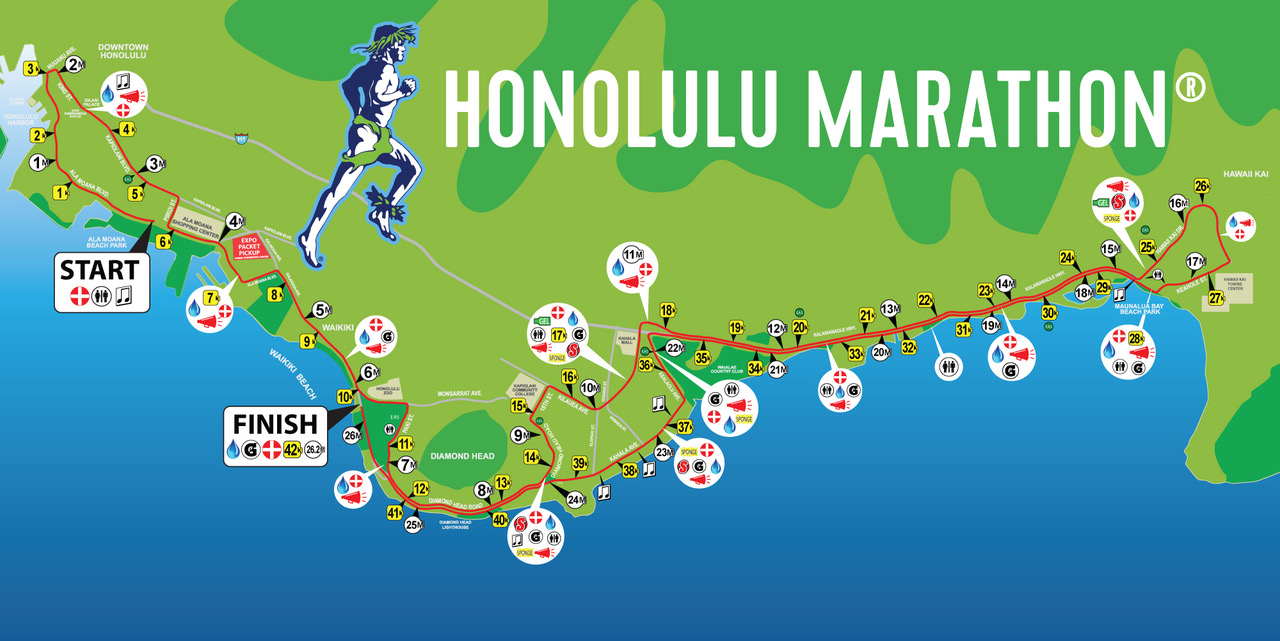 26.2 Miles
What Do You Need?
How Do I Get What I Need?
How Do I Get What I Need?
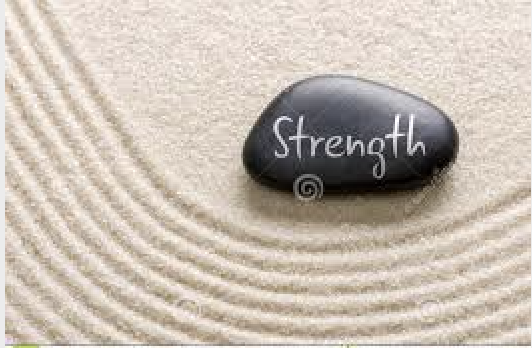 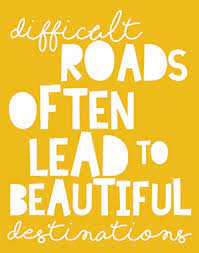 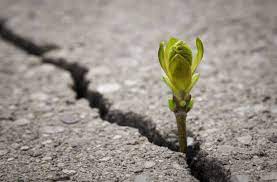 Know Yourself & Your Family
Network of Support
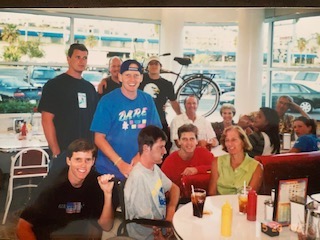 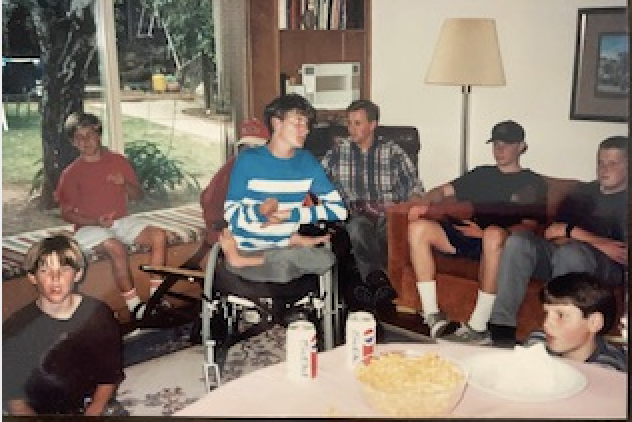 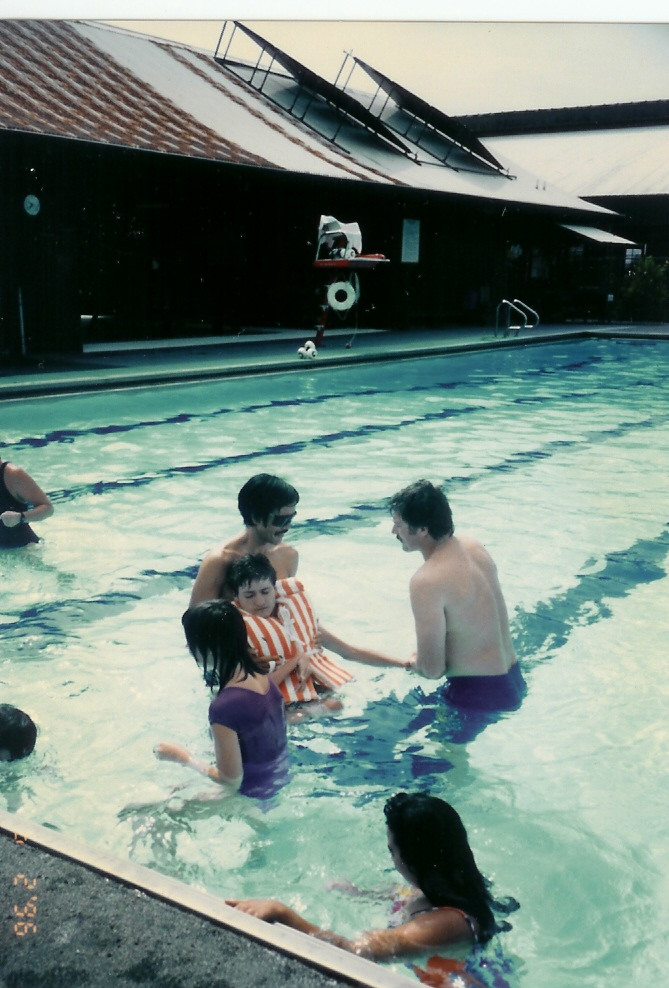 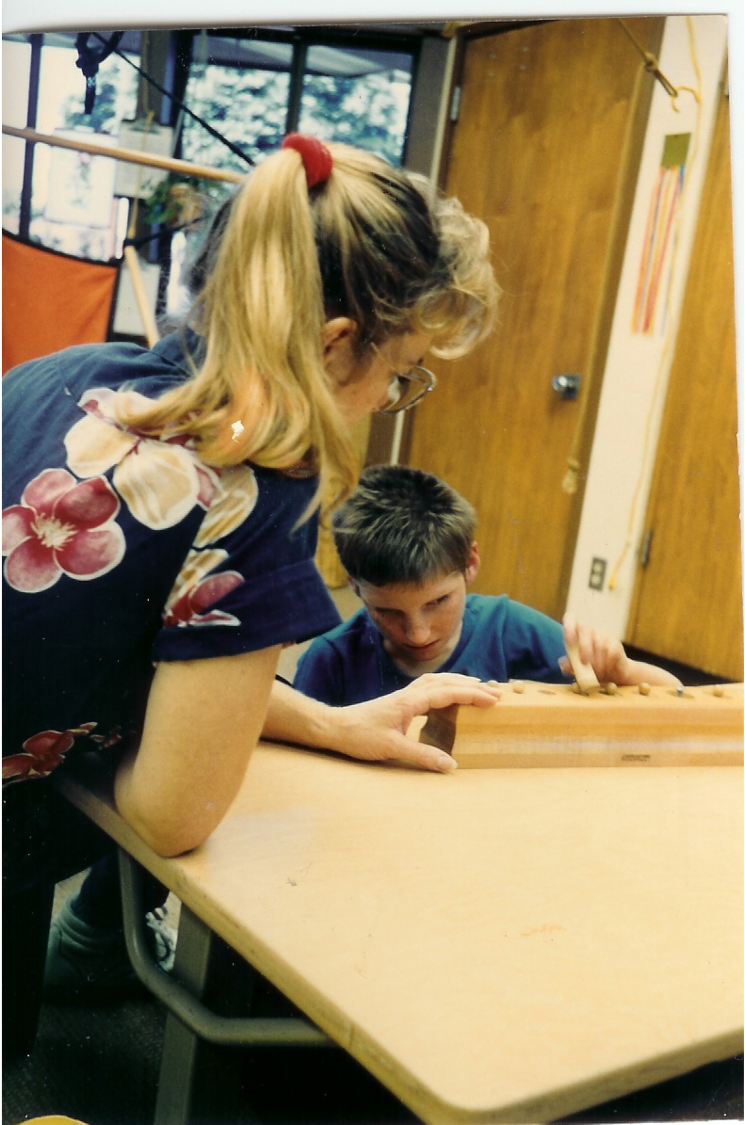 Be Flexible
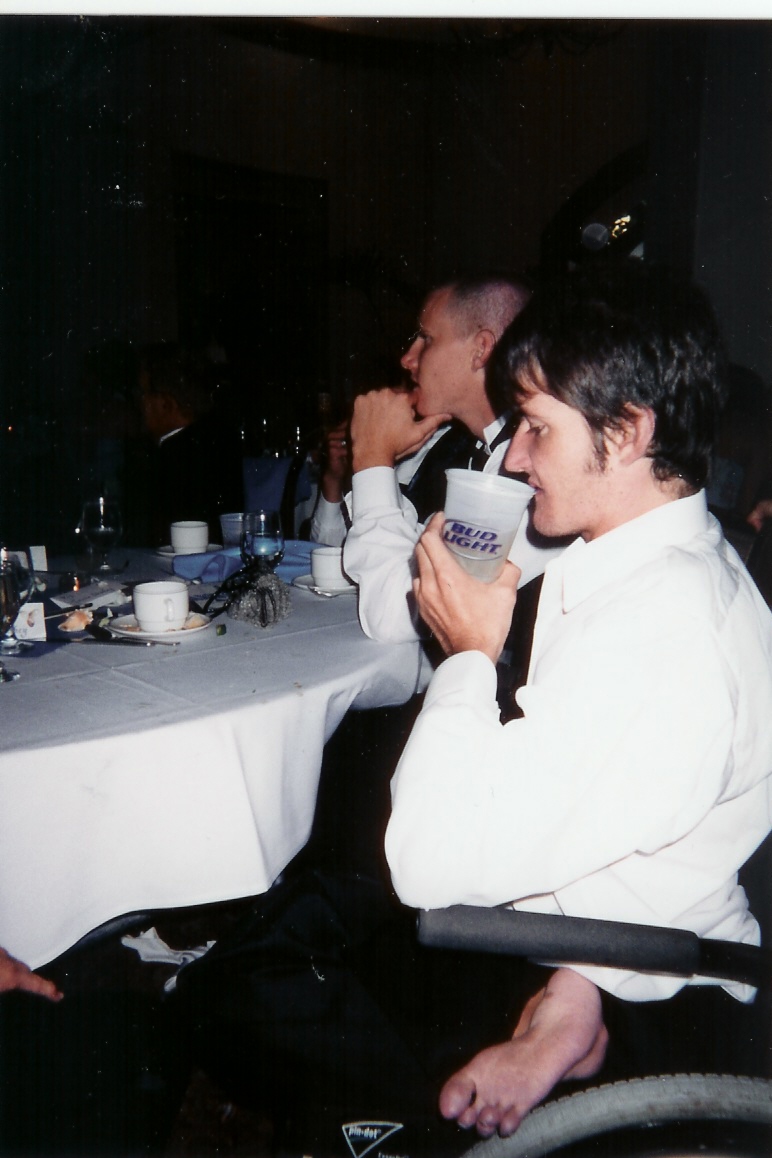 Find Opportunities to Smile & De-stressHumor, Music, Exercise, Meditation
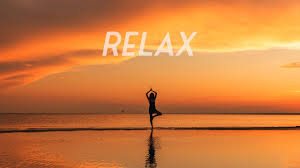 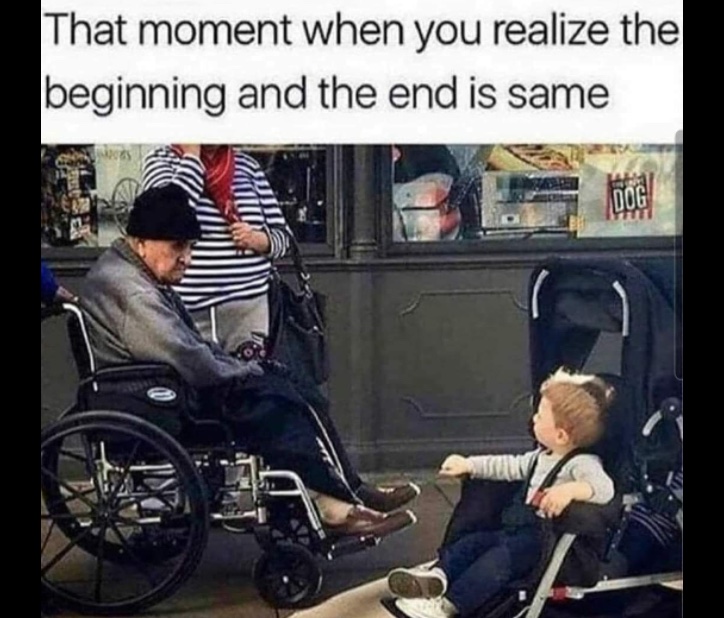 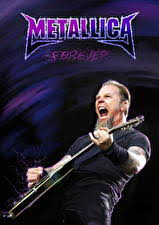 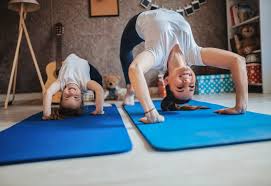 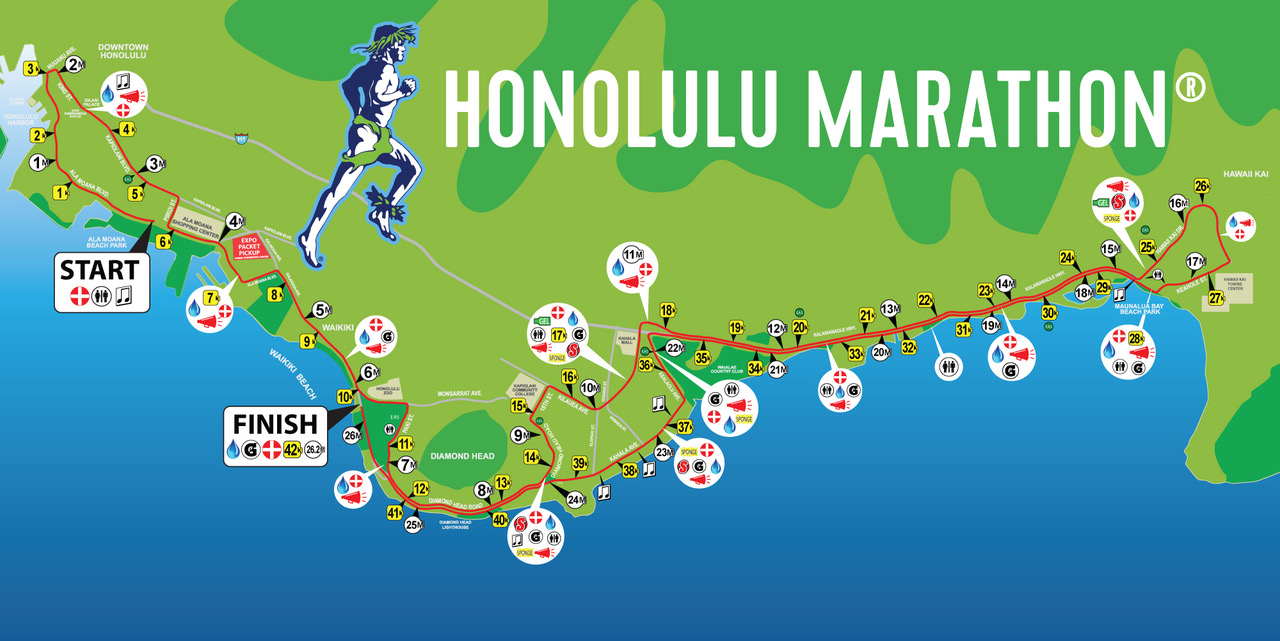 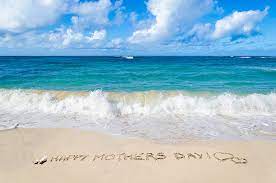